FARSANG VAN, FARSANG VAN …
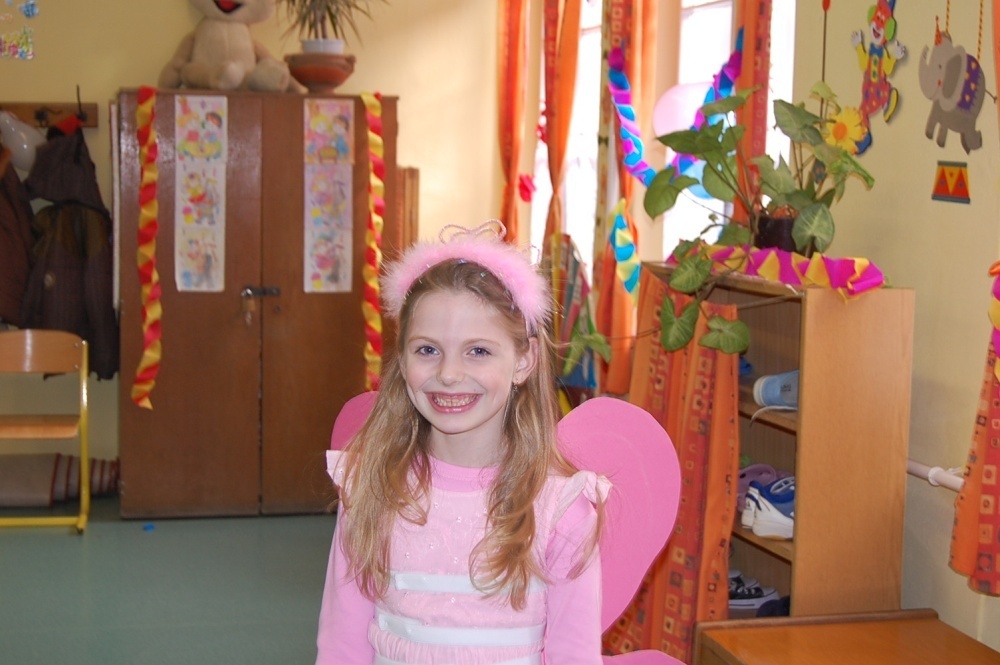 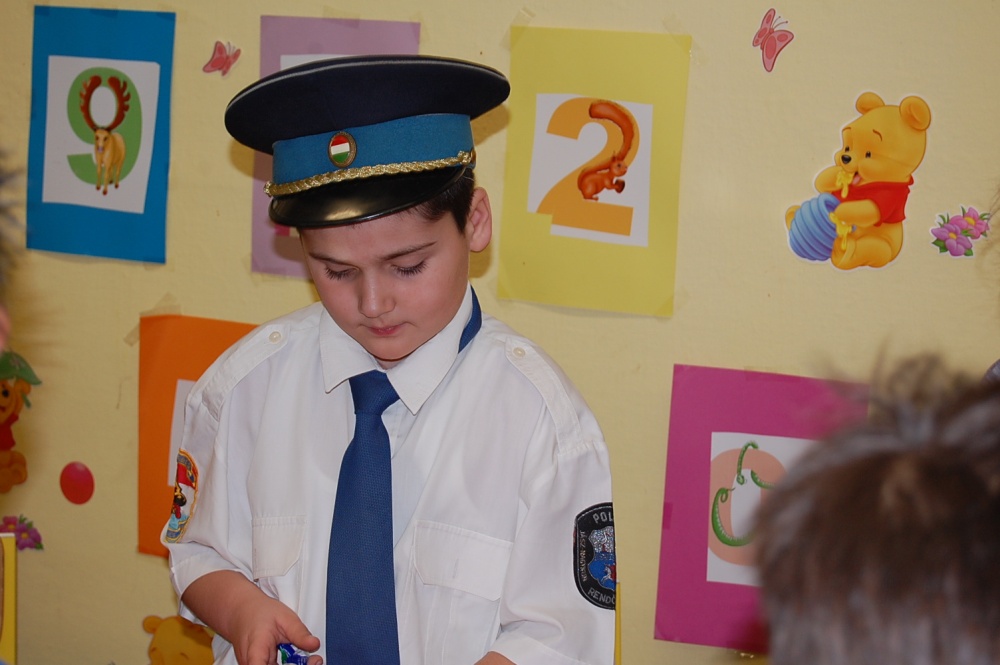 A 2.B OSZTÁLY  FARSANGOZIKFarsangi sapkát készítünk
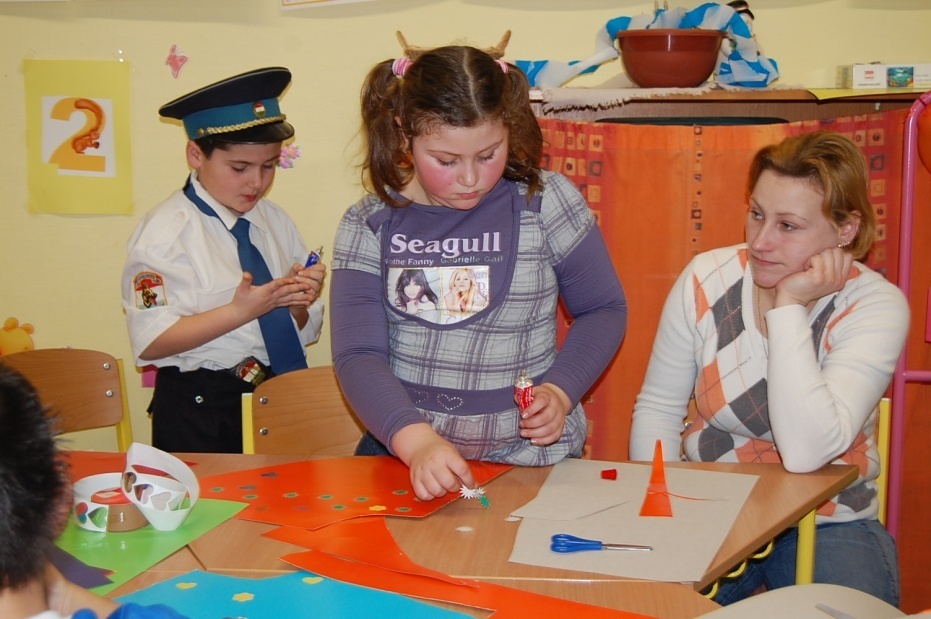 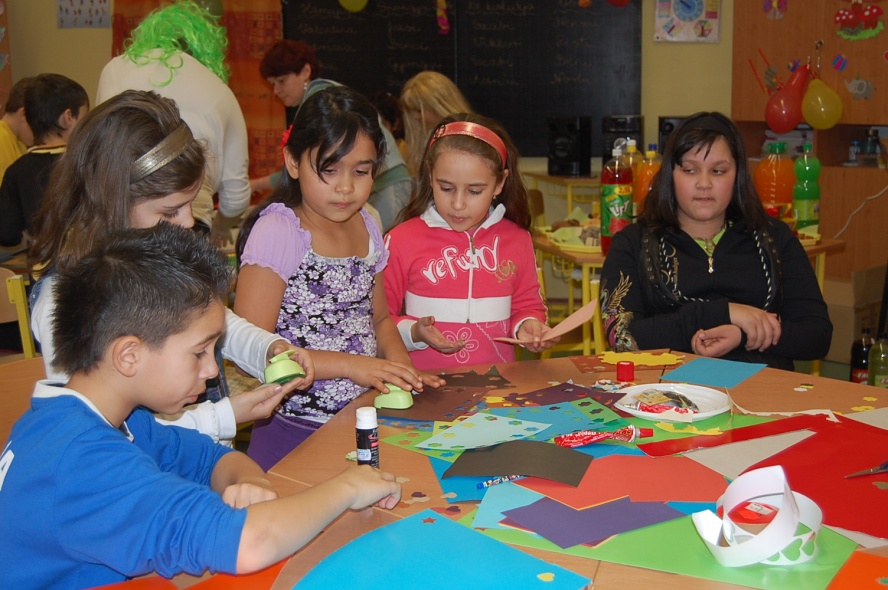 ÉDES PILLANATOKFánkot sütünk
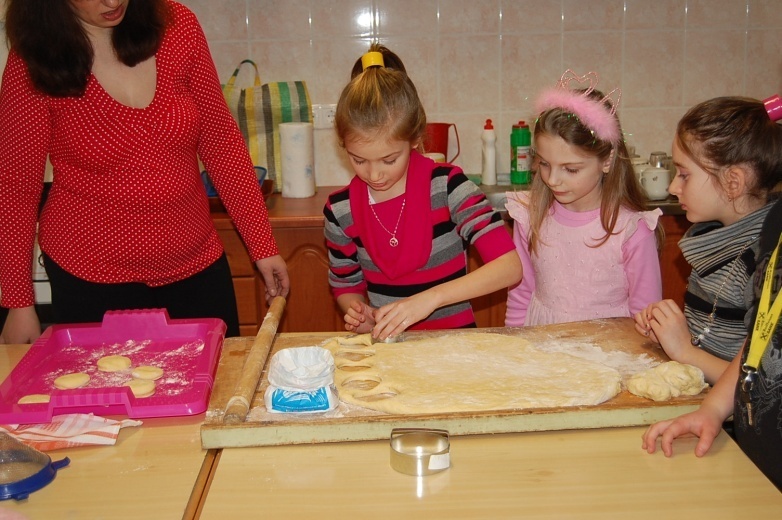 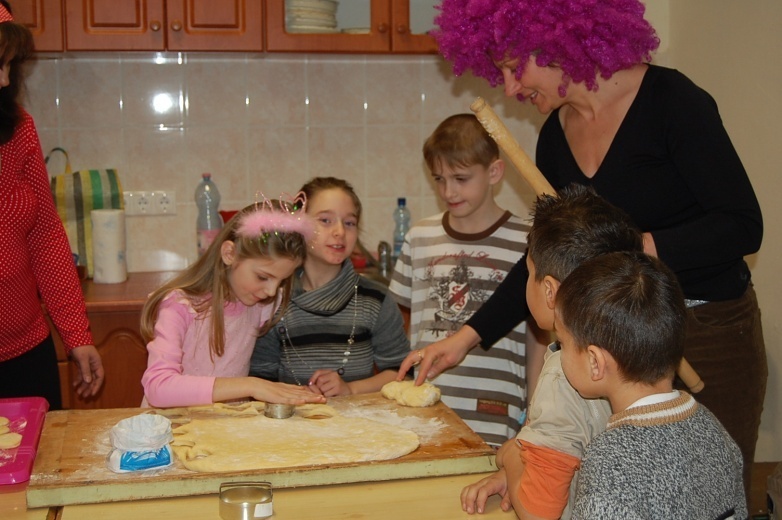 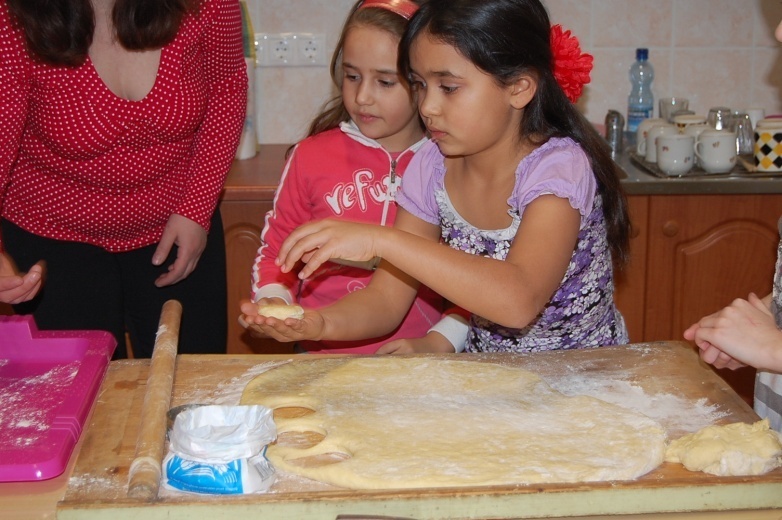 FINOOOMMM!!!
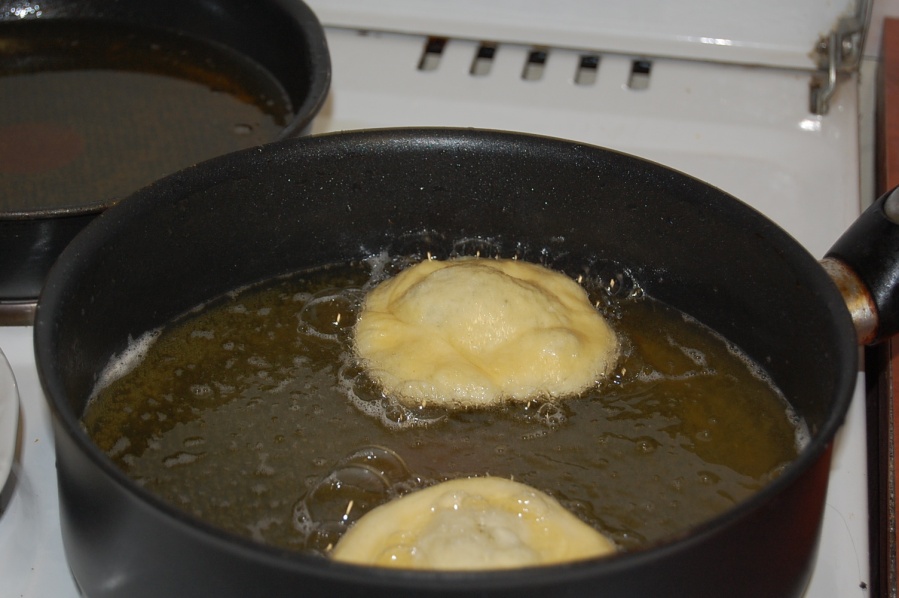 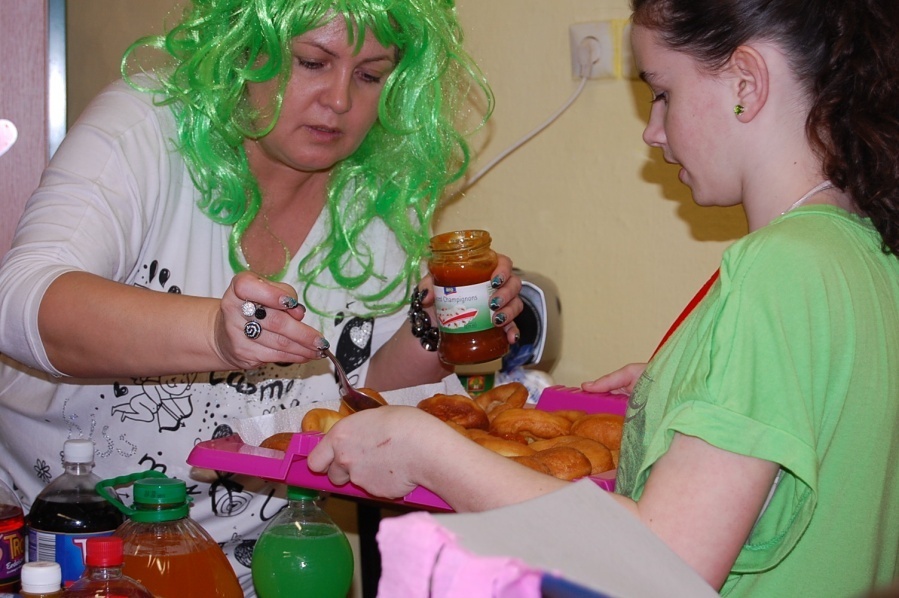 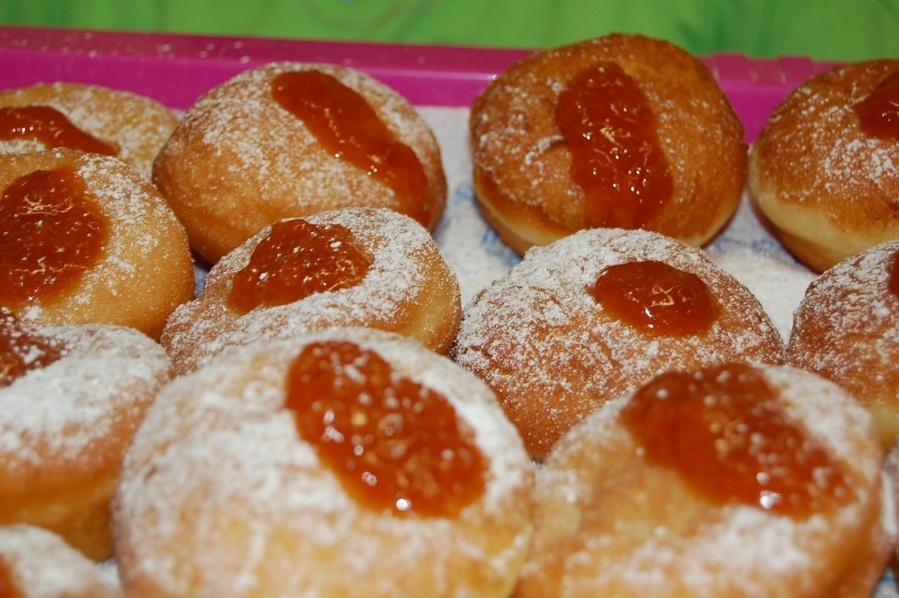 VIDÁM JÁTÉKOKKi az ügyesebb?
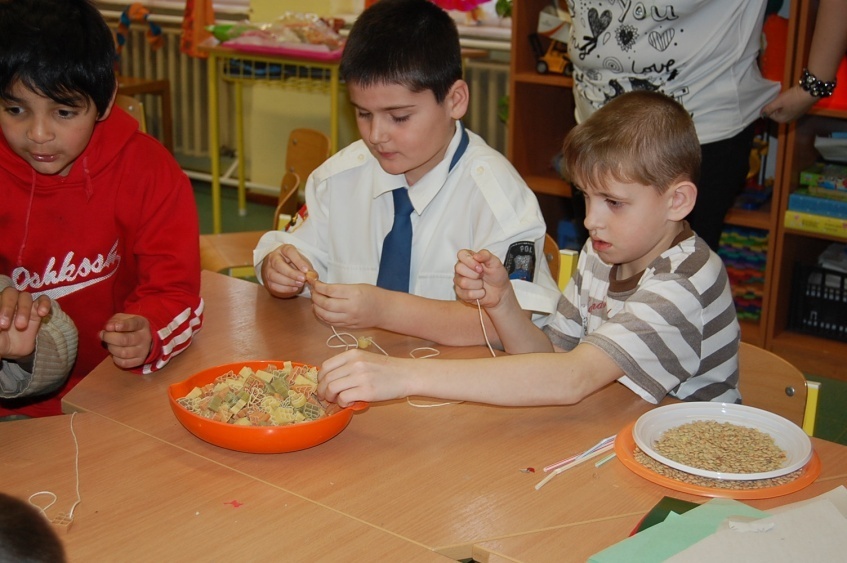 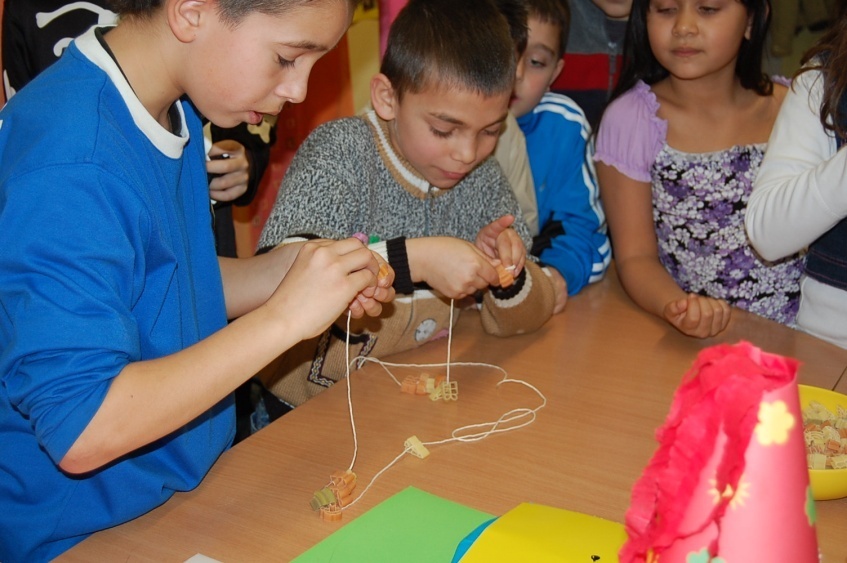 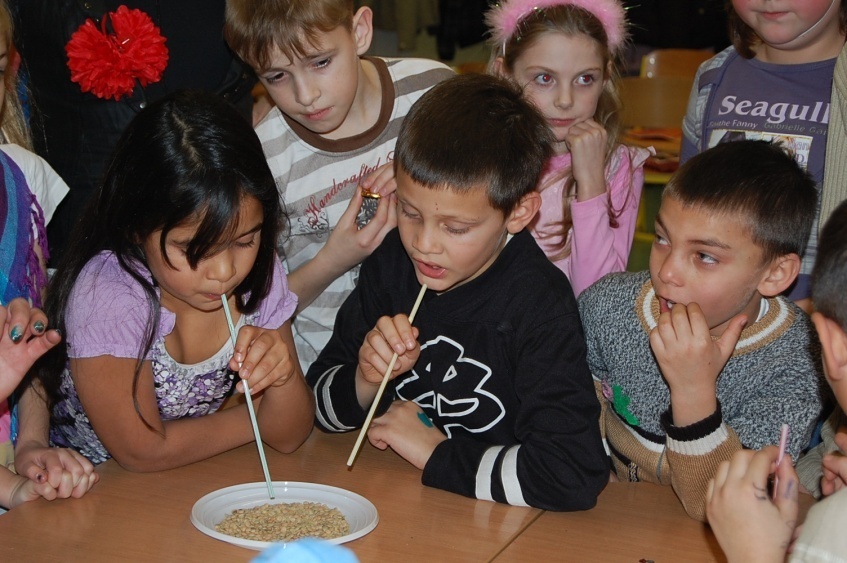 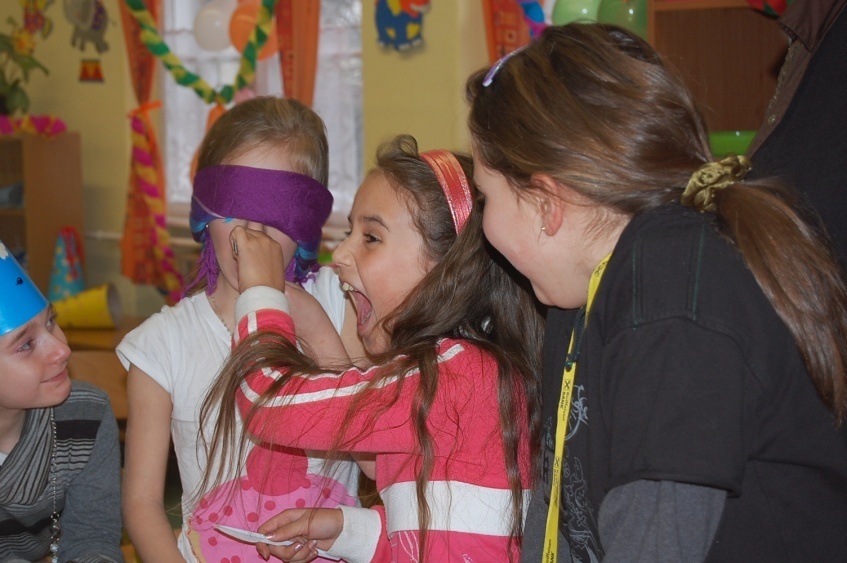 FOKOZÓDIK A HANGULAT
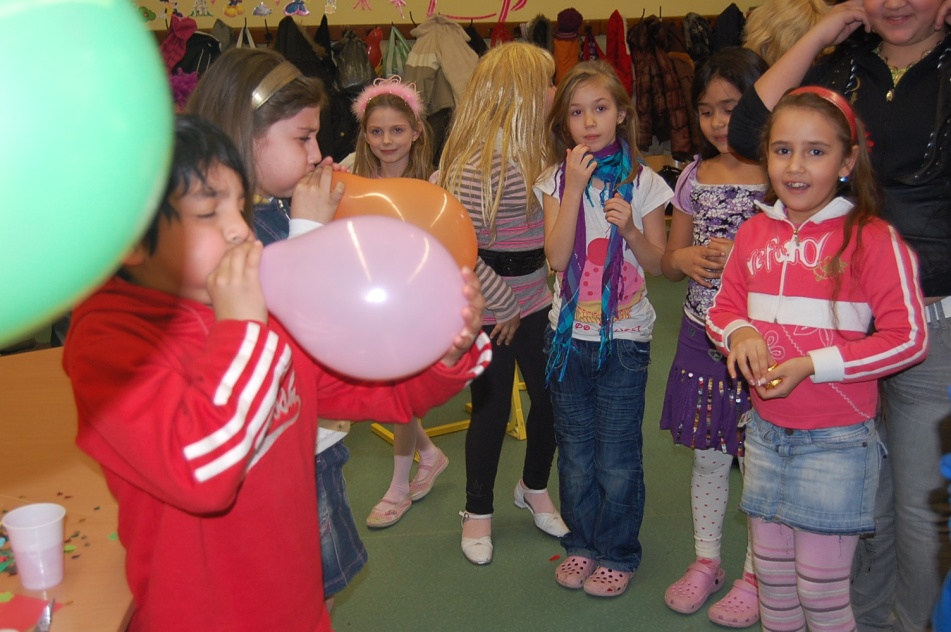 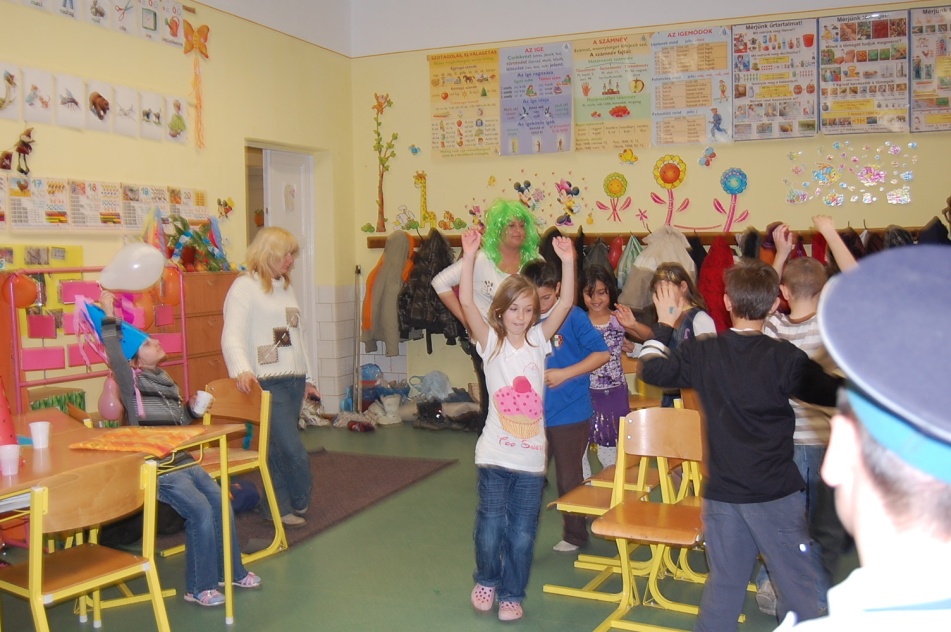 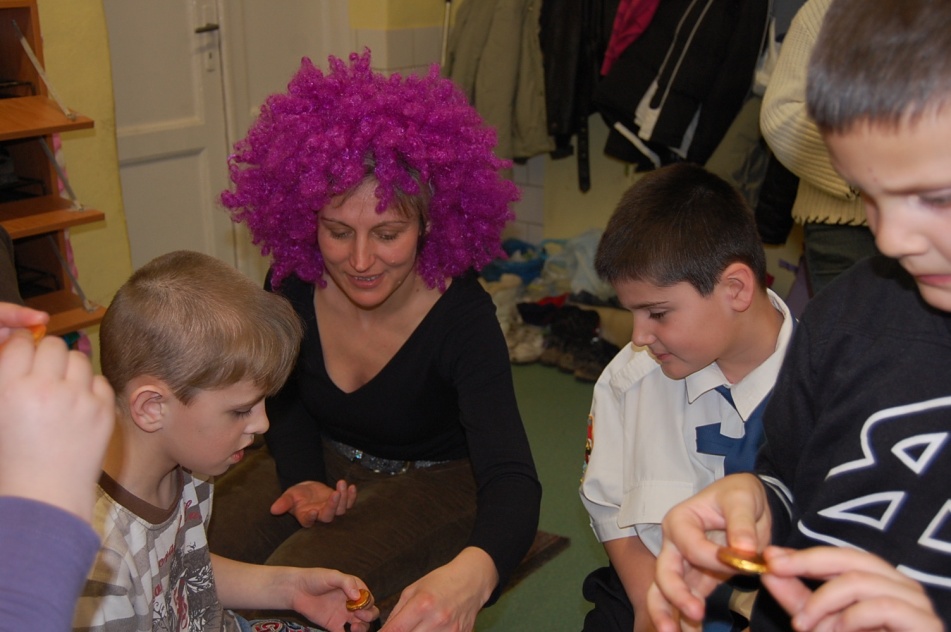